ACTUACIONES PROBATORIAS EN EL NUEVO CODIGO PROCESAL PENAL
LA ACTIVIDAD PROBATORIA
LA ACTVIDAD PROBATORIA VIENE A SER EL NUCLEO DEL PROCEDIMIENTO PARA LA ADMINISTRACION DE JUSTICIA 
CLARIA OLMEDO DEFINE COMO EL ESFUERZO QUE REALIZAN TODOS LOS SUJETOS PROCESALES CON RELACION A LA PRODUCCICON, RECEPCION Y VALORACION DE LA PRUEBA.
ORE GUARDIA QUIEN  RECURRE A CLARIA OLMEDO AFIRMA QUE LA ACTIVIDAD PROBATORIA ES EL CONJUNTO DE MANIFESTACIONES DE VOLUNTAD DE CONOCIMIENTO Y RAZONAMIENTO QUE PROCEDE DE LOS SUJETOS PROCESALES.
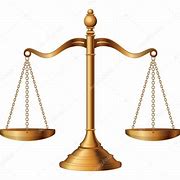 LA ACTIVIDAD PROBATORIA EN EL PROCESO PENAL ESTA CONSTITUIDA POR UNA SERIE DE ACTOS PROCESALES QUE EN FORMA INDETERMINADA CONCATENADA Y FINALISTA  PRETENDEN PROBAR SI LA IMPUTACION ES REAL SI HAY CULPABILIDAD.
- SAN MARTIN CASTRO AFIRMA QUE CORRESPONDE AL FISCAL UN PAPEL PREPONDERANTE Y DE MAYOR FUERZA EN LA ACTIVIDAD PROBATORIA EN EL PROCESO.
- ES EL FISCAL QUIEN FIJA EN UN PRIMER MOMENTO SI HAY LUGAR AL PROCESAMIENTO DE UNA PERSONA DETERMINADA Y POSTERIORMENTE DEFINE EL MARCO DEL JUICIO ORAL A TRAVES DE LA ACUSACION.
"Los medios de búsqueda de pruebas, que son actos investigativos, consentidos a las partes en el curso de las investigaciones preliminares para adquirir las fuentes de prueba; Las fuentes de prueba que son elementos adquiridos en el curso de la investigación preliminar que obligan a las partes a demandar su admisión, se forman luego delante del Juez a través de los medios de prueba; Los medios de prueba que son instrumentos a través de los cuales las pruebas son aportadas al conocimiento del juez Las pruebas que son elementos adquiridos delante del juez en contradicción entre las partes en la audiencia oral y puestos de base de la sentencia",
La prueba en el nuevo Código Procesal Penal
aparte de estas categorías también solemos referirnos como pruebas a otras actividades procesales como la admisibilidad de las pruebas, la pertinencia de las pruebas, la carga de la prueba, la valoración de la prueba entre otros. A diferencia del Código de 1940 donde hay un tratamiento disperso de la prueba en el Nuevo Código Procesal Penal se sistematiza de algún modo el régimen de pruebas en una sección aparte, pero no obstante el esfuerzo sistemático queda claro que la solución legalista de la prueba es siempre insuficiente.
La prueba en el nuevo Código Procesal Penal
LOS PRINCIPIOS DE 
LA PRUEBA
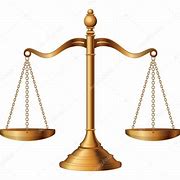 En la Sección II Título I (artículo 155º del Nuevo Código Procesal Penal de 2004) están regulados los preceptos generales de la Prueba, es decir, los principios generales que tutelan la prueba, estos son los siguientes:

1. La actividad probatoria en el proceso penal está regulada por la Constitución, los Tratados aprobados y ratificados por el Perú y por este Código
2. Las pruebas se admiten a solicitud del Ministerio Público o de los demás sujetos procesales. El Juez decidirá su admisión mediante auto especialmente motivado, y sólo podrá excluir las que no sean pertinentes y prohibidas por la Ley. Asimismo, podrá limitar los medios de prueba cuando resulten manifiestamente sobreabundantes o de imposible consecución.
3. La Ley establecerá, por excepción, los casos en los cuales se admitan pruebas de oficio.
4. Los autos que decidan sobre la admisión de la prueba pueden ser objeto de reexamen por el Juez de la causa, previo traslado al Ministerio Público y a los demás sujetos procesales.
5. La actuación probatoria se realizará, en todo caso, teniendo en cuenta el estado físico y emocional de la víctima.
Los Medios de Prueba
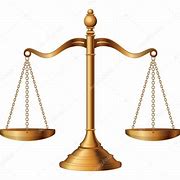 La prueba es aquella actividad de carácter procesal, cuya finalidad consiste en lograr convicción del Juez acerca de la exactitud de las afirmaciones de hecho operadas por los sujetos procesales y los medios de prueba son los instrumentos para lograr esta convicción, están regulados en los artículos 157º al 188º del Nuevo Código Procesal Penal donde se enumera todos los medios probatorios que pueden ser utilizados para acreditar los hechos objeto de prueba.
El artículo 157º establece que los hechos objetos de prueba pueden ser acreditados por cualquier medio de prueba permitido por ley y acorde con el modelo acusatorio admite excepcionalmente, pueden utilizarse otros distintos medios de prueba siempre que no vulneren los derechos y garantías de la persona, así como las facultades de los sujetos procesales reconocidas por la Ley. En el Nuevo Código Procesal Penal se admiten los siguientes medios de prueba:
LA CONFESIÓN
(Art. 160 CP)
Es definido en el Artículo 160º del Nuevo Código Procesal Penal cuando señala que la confesión debe consistir en la admisión de los cargos o imputación formulada en su contra por el imputado. Es el primer medio probatorio que se regula en el Código no es coherente con el modelo acusatorio.
EL TESTIMONIO
(Art. 162CP)
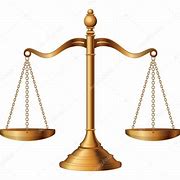 Es el segundo medio probatorio establecido en el Nuevo Código Procesal Penal. Se denomina testigo, según el procesalista José María Asencio Mellado, a: "la persona física, nunca jurídica, tercero ajeno a los hechos, que presta una declaración de conocimiento acerca de aquellos elementos objeto de investigación o enjuiciamiento". Estas terceras personas tienen que conocer los hechos objeto de prueba y poseer ciertas cualidades.
Las cualidades están señaladas en el Artículo 162º del Nuevo Código Procesal Penal 2004 que en principio establece que toda persona es, en principio, hábil para prestar testimonio, excepto el inhábil por razones naturales o por impedido por la Ley. El testigo tiene obligaciones entre las cuales están la de concurrir a las citaciones y de responder a la verdad a las preguntas que se le hagan: Si el testigo no se presenta a la primera citación se le hará comparecer compulsivamente por la fuerza pública.
LA PERICIA 
Cap. III
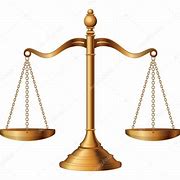 Es otra de los medios probatorios que esta regulado por el Nuevo Código Procesal Penal es definido por Asencio Mellado como: "un tercero ajeno al proceso que es llamado al mismo para que aporte una declaración de ciencia, que nos de conocimiento sobre los hechos - los cuales no ha conocido directamente por no ser testigo – acerca de materias propias de su oficio, arte o profesión". En este mismo sentido esta regulado en el Código en el Artículo 172º que establece que procederá esta prueba siempre que, para la explicación y mejor comprensión de algún hecho, se requiera conocimiento especializado de naturaleza científica, técnica, artística o de experiencia calificada.
EL CAREO
Conocido en el anterior código como la confrontación es un medio de prueba que procede cuando entre lo declarado por el imputado y lo declarado por otro imputado, testigo o el agraviado surjan contradicciones importantes, cuyo esclarecimiento requiera oír a ambos. De igual manera, procede el careo entre agraviados o entre testigos o éstos con los primeros. No procede el careo entre el imputado y la víctima menor de catorce años de edad, salvo que quien lo represente o su defensa lo solicite expresamente. Las reglas del careo están reguladas en el artículo 183 del N.C.P.P.
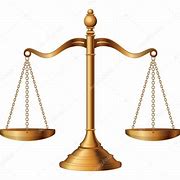 LA PRUEBA DOCUMENTAL
Siempre siguiendo al maestro Asencio Mellado este define la prueba documental como: "Toda representación realizada por cualquier medio - escrito, hablado, visionado, etc. -, de la realidad y que preexiste al proceso y es independiente de él, de manera que se aporta al mismo con fines esencialmente probatorios". Esta prueba no tiene en materia penal la relevancia que si tiene en el proceso civil donde es la prueba reina; en el proceso penal los delitos se comenten buscando desde un principio impunidad, por lo que difícilmente la acción punible se ve documentada de cualquier forma.
En el Artículo 184º del N.C.P.P. se establece que toda prueba documental se podrá incorporar al proceso y quien lo tenga en su poder está obligado a presentarlo, exhibirlo o permitir su conocimiento, salvo dispensa, prohibición legal o necesidad de previa orden judicial. El Fiscal, durante la etapa de Investigación Preparatoria, podrá solicitar directamente al tenedor del documento su presentación, exhibición voluntaria y, en caso de negativa, solicitar al Juez la orden de incautación correspondiente. Se distingue dos clases de documentos: los documentos manuscritos, impresos, fotocopias, fax, disquetes, películas, fotografías, radiografías, representaciones gráficas, dibujos, grabaciones magnetofónicas y los medios que contienen registro de sucesos, imágenes, voces; y, otros similares.
OTROS MEDIOS DE PRUEBA
Luego de establecido los medios de prueba que son los comunes, resulta novedoso en el Nuevo Código Procesal Penal el desarrollo de otros medios de prueba y los medios de prueba que restringen derechos fundamentales. Entre los primeros tenemos a los siguientes:
El Reconocimiento.- Reconocimientos de personas que sirve para individualizar a una persona, el reconocimiento de voces, sonidos y cuanto pueda ser objeto de percepción sensorial y el reconocimiento de cosas que serán exhibidas en la misma forma que los documentos.
La Inspección Judicial y la Reconstrucción.- Que tiene por objeto comprobar las huellas y otros efectos materiales que el delito haya dejado en los lugares y cosas o en las personas.
Las Pruebas Especiales.- Entre las pruebas especiales que considera el código se describe el levantamiento de cadáver y la preexistencia y valorización que resulta importante en los delitos contra el patrimonio donde deberá acreditarse la preexistencia de la cosa materia del delito, con cualquier medio de prueba idóneo.
La valoración de la prueba

Respecto a la valoración de la prueba no está consignada entre los preceptos generales de la prueba, pero si se lo acoge en el artículo 158º del Nuevo Código Procesal Penal que señala: "En la valoración de la prueba el Juez deberá observar las reglas de la lógica, la ciencia y las máximas de la experiencia y expondrá los resultados obtenidos y los criterios adoptados", de esta manera se adopta el sistema de libre valoración de la prueba, pero con restricciones.
Generalmente sobre la valoración de las pruebas se registra dos modelos principales de la teoría de la prueba que indican cómo debe razonar el juez cuando valora las pruebas. El primer modelo es el de la teoría legal (o formal) y el segundo el de la teoría de la libre valoración (íntima convicción del juez). La teoría legal se cifra en las disposiciones procesales que prescriben las reglas para valorar las pruebas. Estas reglas aparecen pues consignadas en los textos legislativos.
La Prueba de Oficio
En el Proceso Penal
Sobre su regulación legal en el proceso penal actual
Un buen punto de partida, antes de analizar si la prueba de oficio en el proceso penal tiene incidencia en la imparcialidad del juez, es tener claro la regulación legal que al respecto se encuentra establecido en el Código Procesal Penal, actualmente vigente en la mayor parte del territorio nacional; es así que, en el artículo 385° del Decreto Legislativo N.° 957, se ha previsto lo siguiente:
Otros medios de prueba y 
la prueba de oficio
Artículo 385.- Otros medios de prueba y prueba de oficio.-

 1. Si para conocer los hechos, siempre que sea posible, que no se halla realizado dicha diligencia en la investigación preparatoria o ésta resultara manifiestamente insuficiente, el Juez Penal, de oficio o a pedido de parte, previo debate de los intervinientes, ordenará la realización de una inspección o de una reconstrucción, disponiendo las medidas necesarias para llevarlas a cabo.

2. El Juez Penal, excepcionalmente, una vez culminada la recepción de las pruebas, podrá disponer, de oficio o a pedido de parte, la actuación de nuevos medios probatorios si en el curso del debate resultasen indispensables o manifiestamente útiles para esclarecer la verdad. El Juez Penal cuidará de no reemplazar por este medio la actuación propia de las partes.

     3. La resolución que se emita en ambos supuestos no es recurrible”.
¿Qué es la imparcialidad
 del juez?
La imparcialidad judicial es la condición de derecho desinteresado del juzgado, es decir, la de no ser parte, ni tener prejuicios a favor o en contra, ni estar involucrado con los intereses del acusado ni del acusador o de la víctima, ni comprometido con sus posiciones, ni vinculado personalmente con éstos. Esta garantía constituye un principio dentro del proceso penal que encuentra su origen en la división de funciones del Estado Moderno, lo que, en el marco del proceso penal se traduce en la división de roles entre juzgados, acusador y defensa.
Al desarrollar esta garantía, se ha señalado a nivel doctrinal que es un derecho y un deber del magistrado, que se manifiesta en dos formas, la imparcialidad objetiva y subjetiva, las cuales se en enmarcan en la relación del juez con el objeto y partes del proceso, respectivamente. La imparcialidad subjetiva se manifiesta en la relación del juez con las partes, en el marco de la cual el juez debe evitar cualquier tipo de vinculación o inclinación hacia alguna de las partes, de modo que algún nexo o vinculación (de parentesco, amistad, enemistad, interés, etc.) será sancionado como una causal de abstención y recusación; lógicamente en caso exista evidencia de ello, ya que existe presunción iuris tantum respecto de la imparcialidad del magistrado. La imparcialidad objetiva, trata de asegurar que el juez que decide sobre el objeto de un proceso o thema decidendi, no haya tomado postura con relación al mismo.
En nuestra legislación, la garantía del juez imparcial fluye del derecho al debido proceso y a la tutela judicial efectiva, reconocido en el inciso 3) del artículo 139° de la Constitución Política del Perú, así como del artículo 14 del Pacto Internacional de Derechos Civiles y Políticos, y en el artículo 8 de la Convención Americana sobre Derechos Humanos, que reconoce la necesidad de un tribunal imparcial e independiente.
Principio de aportación de parte y de investigación de los hechos en el proceso penal
La singularidad del proceso penal – en su relación con el proceso – se sustenta en el interés público que subyace en el proceso penal en torno a la persecución del delito, por lo que rige en este caso el principio de investigación oficial, siendo un deber u obligación del Ministerio Público, la aportación y comprobación de los hechos; la investigación de oficio por cierto es propia de la etapa de investigación preparatoria conforme a lo establecido en los artículos 61.2. y 67.1 del Código Procesal Penal.
Una vez concluida la etapa de investigación preparatoria, y con motivo de la formulación de la acusación, siempre que existan los elementos suficientes para ello, corresponde que al fiscal introducir no solos los hechos y las circunstancias fácticas con relevancia penal (conforme a lo previsto en el artículo 349° del Código Procesal Penal), sino también incorporar los medios probatorios al proceso, los cuales serán objeto de un estricto control jurisdiccional dentro de la denominada etapa intermedia del proceso. Posteriormente, corresponde a la etapa de enjuiciamiento la práctica de las pruebas que fueron ofrecidas y admitidas a las partes (Ministerio Público, actor civil, acusado, tercero civilmente responsable, según corresponda al caso concreto).
En ese orden de ideas, se afirma que en el proceso penal, específicamente durante la etapa intermedia y juicio oral, rige el principio de aportación de parte, regulado además en el artículo 353.2c del Código Procesal Penal. Sin embargo, en palabras del jurista César San Martín Castro, la prueba de oficio opera “como ratificación de la absoluta relevancia del interés público – y no como excepción al principio de investigación de los hechos, como clásicamente se enuncia – se reconoce al órgano jurisdiccional una iniciativa probatoria; iniciativa que responde al principio de oficialidad y legitima el deber que le impone la ley de llevar a cabo la actividad probatoria necesaria para adquirir certeza sobre los hechos alegados por las partes (art. 155.3 NCPP)”; además añade el citado jurista, citando a Ortells/Armengot, que “No es que las partes no tengan derecho de alegar y probar, sino que no solo ellas pueden hacerlo”. El principio de oficialidad, exige que en el proceso penal, en tanto se protege un interés público básicamente, la persecución penal sea promovida por órganos del Estado.
San Martín Castro, César, “Derecho Procesal Penal – Lecciones”, Noviembre del 2015, 1ra Edición, Editorial Instituto Peruano de Criminología y Ciencias Penales. Lima – Perú; pagina 61-62.
¿La prueba de oficio penal 
afecta la imparcialidad del juez?
Considerando lo antes expuesto, nuestra independientemente de que se considere a la prueba de oficio como excepción al principio de aportación de parte, o como manifestación al principio de oficialidad en palabras de César San Martín; nuestra posición es que el fundamento de la prueba de oficio en el proceso penal se sustenta en un interés superior, que en el proceso penal se orienta al esclarecimiento de la verdad; y no significa en modo alguno un intento del magistrado de parcializarse en favor de alguna de las partes, ya que el esclarecimiento de la verdad, trasciende a las partes, quienes incluso una vez actuada la prueba de oficio, en virtud del principio de comunidad de la prueba, podrán utilizar la prueba de oficio incorporada al proceso, ya que en aplicación del citado principio, las partes pueden utilizar en su beneficio todos los medios de prueba y elementos introducidos por el proceso penal, lo que incluye a la prueba de oficio.
César San Martín Castro, señala, si bien rige el principio de aportación de parte como regla del juicio oral, reconocido en el artículo 155.2 del Código Procesal Penal; ello no obstante, “debe matizarse intensamente por la vigencia del principio de oficialidad, dado el interés público que existe en que se persiga y castigue al culpable de un delito, lo que en buena cuenta ratifica uno de los rasgos propios del proceso penal: posibilidad del juez de ordenar prueba de oficio”.
San Martín Castro, César, “Derecho Procesal Penal – Lecciones”, Noviembre del 2015, 1ra Edición, Editorial Instituto Peruano de Criminología y Ciencias Penales. Lima – Perú; pagina 501.
En esa línea de argumentación, la actuación probatoria del juez, debe ser limitada, para evitar que a través de dicha facultad, se vulnere el principio acusatorio y su imparcialidad. Los límites se encuentran detallados en el numeral 2 del artículo 385° del Código Procesal Penal, en el cual se imponen dos requisitos para la procedencia de la prueba de oficio:
Que se trate de medios probatorios indispensables o manifiestamente útiles para esclarecer la verdad.
Que no se reemplace la actuación propia de las partes.
La prueba de oficio
 penal es discrecional
Tal como se encuentra previsto en el numeral 2 del artículo 385° del Código Procesal Penal, “El Juez Penal, excepcionalmente, una vez culminada la recepción de las pruebas, podrá disponer, de oficio o a pedido de parte, la actuación de nuevos medios probatorios si en el curso del debate resultasen indispensables o manifiestamente útiles para esclarecer la verdad. (…)”. (el resaltado es nuestro)
Al respecto, se advierte que la admisión de la prueba de oficio por parte del juez es una facultad discrecional; en ese mismo sentido, en el Recurso de Casación N.° 1552-2017/Lambayeque de fecha 02 de marzo del 2018 emitida por la Sala Penal Permanente de la Corte Suprema, se ha señalado que “La prueba de oficio, como tal y según el Código Procesal Penal, es discrecional para el órgano jurisdiccional, por tanto su no utilización no constituye infracción normativa alguna.”
¿Qué es la prueba?
“Probar es verificar, confirmar, demostrar, etc. Es este un concepto suficiente acotado desde un dato tuitivo.”
Para DEVIS ECHANDIA, “Suele hablarse con mayor frecuencia, de que es prueba judicial todo medio que sirve para conocer cualquier cosa o hecho, con lo cual se incluyen los hechos, objetos, y también actividades como la inspección judicial, el dictamen de peritos, la declaración de un tercero, la confesión, esto es, la totalidad de los medios que pueden servir de conducta para que se llegue al juez el conocimiento de la cuestión debatida o plateada sin litigio en cada proceso”.
CONCEPTO:
La carga de la prueba como «regla de decisión o de juicio que permite al juzgador resolver la controversia en favor de quien no está sometido a ella, en caso de que la prueba aportada no sea concluyente» (GÓMEZ POMAR).
Una vez realizada la actividad probatoria, el juez debe prestarse a dictar sentencia. Para ello deberá seguir un iter lógico (V. sentencia) en el que uno de los pasos es establecer los hechos probados, sobre los que aplicar las pertinentes normas, previa la valoración (V. valoración de la prueba) de dicha actividad probatoria.
Conforme lo ha señalado el Tribunal Constitucional peruano, “El derecho a probar es uno de los componentes elementales del derecho a la tutela procesal efectiva, pues, como ya lo ha señalado este Tribunal en la sentencia recaída en el expediente N.° 010-2002-AI/TC, constituye un elemento implícito de tal derecho. Por ello, es necesario que su protección sea realizada a través de los procesos constitucionales.”
Objeto de la prueba (¿Qué se prueba?)
El objeto de la prueba es el hecho que debe verificarse y sobre el cual el juez emite un pronunciamiento. Es demostrar la verdad de los hechos propuestos por las partes al momento de interponer la demanda (por parte del demandante) y al momento de contestar la misma (por parte del demandado). Es todo aquello susceptible de demostración por las partes ante el juez, sobre la verdad o existencia de un hecho, materia de las pretensiones propuestas, pudiendo ser estos pasados, presentes o futuros.
Carga de la prueba (¿Quién prueba?)
Es el gravamen que recae sobre las partes quienes deben facilitar el material probatorio al juez para que este pueda formar sus convicciones sobre los hechos alegados o invocados. Sin embargo, el juez de acuerdo a las particularidades de cada caso y tomando en cuenta la normativa o sistema correspondiente podrá disponer la incorporación de determinada prueba al proceso, a esta figura excepcional, se le denomina prueba de oficio.
Carga de la prueba (¿Quién prueba?)
“El fenómeno de la solidaridad se torna en justicia cuando nos referimos a las pruebas que sólo puede acercar el adversario, por tenerlas a su disposición; tiéndase que, bajo la carga de aportar quien afirma, esa posibilidad de incorporación es dificultosa al extremo, cuando no prácticamente nula. De modo tal que, al enfrentar estas conceptualizaciones con la dinámica probatoria, nos parece que el límite está siempre en los hechos. Son ellos los que dominan el proceso, y el juez no puede investigar más allá de lo que ellos expresaron.
Procedimiento Probatorio (¿Cómo se prueba?)
El procedimiento de la prueba no es sino una manifestación particular del contradictorio y esta se realiza en la audiencia de pruebas que es fijada por el juez, la misma que es oral pero queda materializada en el acta correspondiente. Para ello se tiene en cuenta algunas características esenciales que serán desarrolladas oportunamente en este trabajo como lo son la unidad de audiencia, la inmediación, la contradicción, la publicidad y el orden práctico.
Valoración de la prueba (¿Qué valor tiene la prueba producida?)
“El tema de la valoración de la prueba busca una respuesta para la pregunta: ¿qué eficacia tienen los diversos medios de prueba establecidos en el derecho positivo? Ya no se trata de saber qué es en sí misma la prueba, sobre qué debe recaer, ni por quién o cómo debe ser producida. Se trata de señalar, con la mayor exactitud posible, cómo gravitan y qué influencia pueden ejercer los diversos medios de prueba, sobre la decisión que el magistrado debe expedir.»
¿  Puede  funcionar  la  inversión  de  la  carga  de  la  prueba en materia procesal penaL ?
La inversión que se da naturalmente en el proceso civil, guarda  relación  estrecha  con  lo  que  se  conoce  como  principio  de  disponibilidad  y  facilidad  probatoria;  es  decir  con  quién  tiene  (posee)  la  prueba  y,  por  lo  tanto,  acceso fácil a la misma.
Álvaro Luna Yerga entiende el principio de disponibilidad y facilidad probatoria del modo siguiente :
«  La  disponibilidad  probatoria  consistiría  en  que  una  de  las  partes  posee  en  exclusiva  un  medio  de  prueba  idóneo   para   acreditar   un   hecho,   de   tal   modo   que   resulta  imposible  a  la  otra  acceder.  El  principio  de  facilidad   exige   tener   en   cuenta   las   dificultades   de   una  de  las  partes  respeto  a  la  práctica  de  un  medio  probatorio,  mientras  que  a  la  otra  resulta  más  fácil  o  cómoda «8 .
En doctrina advertimos que el derecho a probar de las partes, tiene por finalidad producir en el juez el conocimiento sobre la existencia o inexistencia de los hechos afirmados por estas en los actos postulatorios del proceso. Por ello, no solamente constituye un derecho sino también un deber de quien afirma un hecho, que este sea debidamente sustentado o corroborado mediante los medios probatorios regulados por la norma procesal, sin afectar los principios procesales y constitucionales que la garantizan.
Conclusiones
La importancia de afianzar los conceptos de cada institución jurídica de índole probatoria, diferenciando el derecho probatorio, la prueba y los medios probatorios.
La trascendencia que las partes tiene en el proceso de acreditar los hechos propuestos en los actos postulatorios y que quien no sustenta difícilmente pueda ser ampara su pretensión
 La importancia de la valoración probatoria y el nivel de razonamiento del juez para llegar a aquella verdad real de los hechos alegados por las partes en el proceso.
MUCHAS GRACIAS